Carrier
Contract of carriage
Contract of carriage
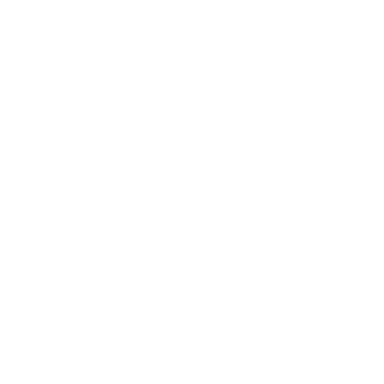 Receiver 
(consignee)
Shipper
Sale Contract
Letter of credit
Shipper’s
Bank
Receiver’s 
Bank
3 x bills of lading